Table of Contents
Lead Generation to Increase Conversion/SMB
 Most Important Objectives
 Lead Generation Strategy Success
 Critical Challenges to Success
 Sales Cycle Encountered
 Analyzing Objectives and Challenges
 Source of the Best Conversion Rates
 How Conversion Rate is Changing
 Content Generating the Most Conversions
 Content Development Resources Used
 About the Research Partners
Methodology

Ascend2 benchmarks the performance of popular digital marketing strategies and tactics using a standardized questionnaire and a proprietary 3-Minute Survey format. 

This survey was fielded to a panel of research subscribers and marketing influencers by Ascend2 and Insty-Prints.
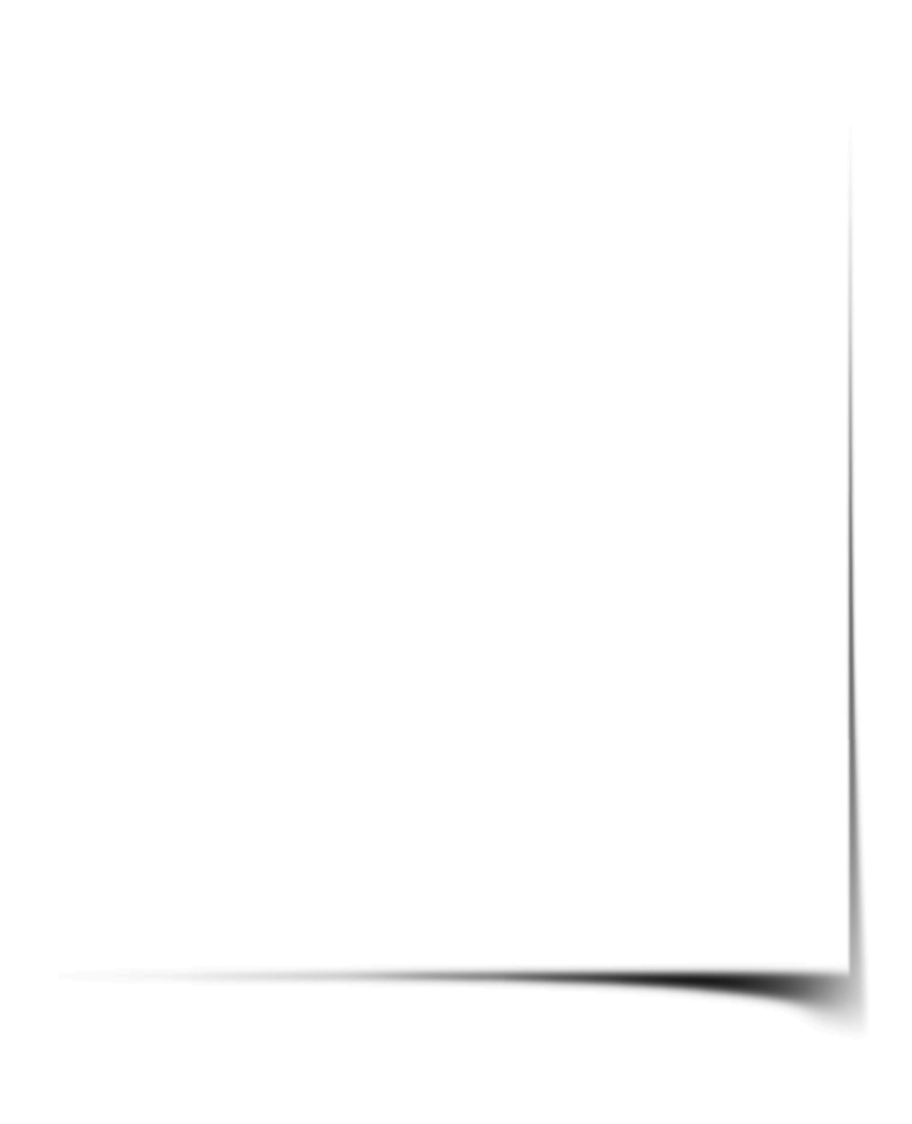 Lead Generation to Increase Conversions/SMB
Generating high-value leads that are ready to convert requires an effective strategy with proven tactics to succeed.  
 
But how does an SMB develop an effective lead generation strategy to turn more leads into more customers, faster?  
To find out, Insty-Prints and Ascend2 fielded the Lead Generation to Increase Conversions Survey. 

The data in this edition of the study, titled Lead Generation to Increase Conversions for the Small and Medium-sized Business, exclusively represents the opinions of marketing influencers working for companies with fewer than 500 employees. We thank these busy professionals for sharing their valuable insights with us, and you.

This research has been produced for your use. Put it to work in your own marketing strategy. Clip the charts and write about them in your blog or post them on social media. Please share this research credited as published.

Enjoy!
SURVEY RESPONDENTS N=173 SMBs

Role in the CompanyOwner / Partner / CXO	46%VP / Director / Manager	39%Non-Management Pro	15%

Primary Marketing ChannelB2B (Business-to-Business)	49%B2C (Business-to-Consumer)	29%B2B and B2C Equally		22%
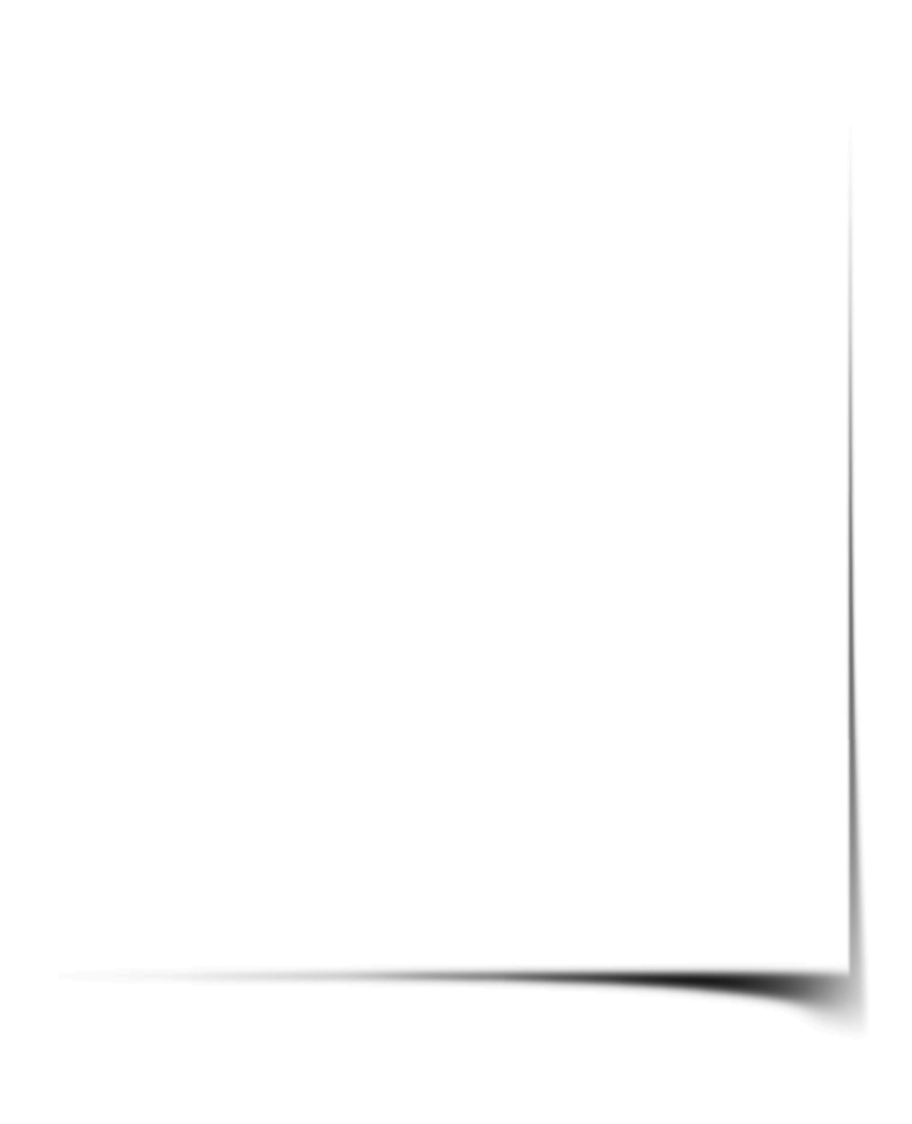 3
Most Important Objectives
Clearly, a most important objective for 73% of SMBs to achieve with their lead generation strategy is to increase lead-to-customer conversions. This requires increasing the number of leads generated – an important objective for nearly half (47%) of SMBs.
Lead Generation to Increase Conversions for the Small and Medium-sized BusinessAscend2 and Insty-Prints, Published October 2017
4
Lead Generation Strategy Success
How SUCCESSFUL is a lead generation strategy at 
achieving important objectives?
44% of SMBs consider their lead generation strategy very successful, while another 46% consider it somewhat successful. The remaining 10% have yet to successfully achieve the important objectives of their lead generation strategy.
Lead Generation to Increase Conversions for the Small and Medium-sized BusinessAscend2 and Insty-Prints, Published October 2017
5
Critical Challenges to Success
Two of the most critical challenges to lead generation success are increasing lead-to-customer conversions and improving lead data quality for 50% and 48% of SMBs respectively. To achieve success, tactics must be formulated to overcome these top challenges.
Lead Generation to Increase Conversions for the Small and Medium-sized BusinessAscend2 and Insty-Prints, Published October 2017
6
Sales Cycle Encountered
Regardless of the type of sales cycle encountered most often, a successful strategy is key to increasing the lead-to-customer conversion rate.
Direct sale 
(short cycle, few infuencers)
35%
Lead Generation to Increase Conversions for the Small and Medium-sized BusinessAscend2 and Insty-Prints, Published October 2017
7
Analyzing Objectives and Challenges
Analytical comparison of important objectives and critical challenges.
Increasing lead-to-customer conversions is not only a most important objective for nearly three-quarters (73%) of SMBs, it is also a most critical challenge to lead generation success for 50%. This is a key consideration in the development of a successful strategy.
Lead Generation to Increase Conversions for the Small and Medium-sized BusinessAscend2 and Insty-Prints, Published October 2017
8
Source of Best Conversion Rates
Content download forms generate leads with the highest conversion rate for 56% of SMBs. Webinar registration is another top lead generation form for 40%.
Lead Generation to Increase Conversions for the Small and Medium-sized BusinessAscend2 and Insty-Prints, Published October 2017
9
How Conversion Rate is Changing
The lead-to-customer conversion rate is increasing for a total of 85% of SMBs, with 31% describing the increase as significant. For the remaining 15%, conversions are decreasing to some extent.
Lead Generation to Increase Conversions for the Small and Medium-sized BusinessAscend2 and Insty-Prints, Published October 2017
10
Content Generating the Most Conversions
Research reports and video or motion graphics are the types of content generating the highest rate of lead-to-customer conversions for 45% and 42% of SMBs respectively. These tactics are helping marketers overcome critical challenges to lead generation success.
Lead Generation to Increase Conversions for the Small and Medium-sized BusinessAscend2 and Insty-Prints, Published October 2017
11
Content Development Resources Used
The types of content generating leads with the highest conversion rates often require specialized skills and capabilities not always available in-house. That’s why 84% of SMBs outsource all or part of their content development for lead generation purposes.
Lead Generation to Increase Conversions for the Small and Medium-sized BusinessAscend2 and Insty-Prints, Published October 2017
12
About the Resource Partners
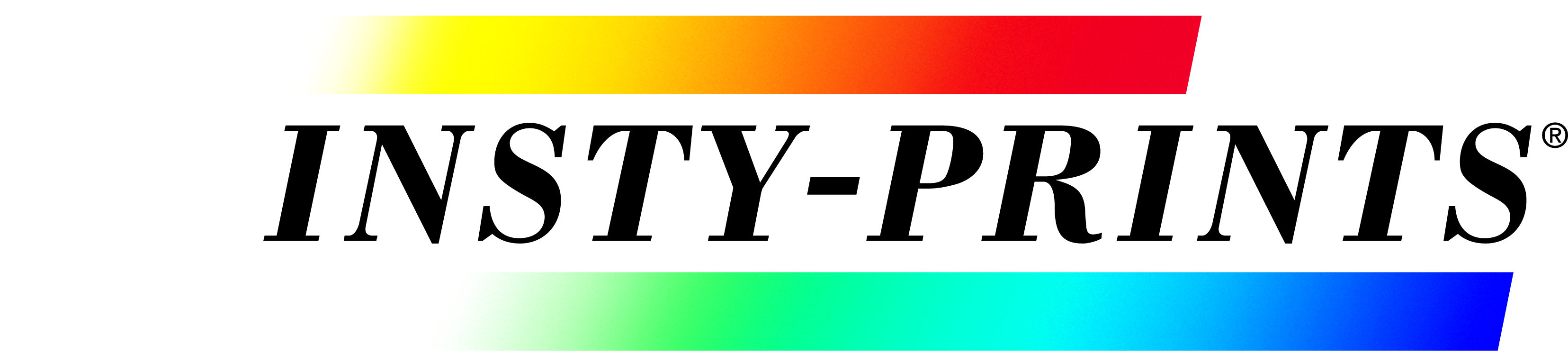 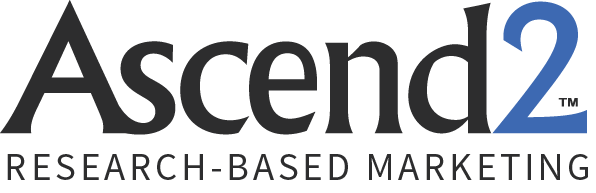 Insty-Prints is your local, one-stop resource for high-quality print and business communications solutions with fresh ideas to help you connect. We pioneered fast-turnaround printing, and today we offer you an array of capabilities including multi-channel marketing campaigns, direct mail marketing, promotional items, graphic design, web marketing, signs, banners and much more .
 
Learn more at instyprints.com


Insty-Prints is independently owned and operated.
Marketing technology companies and digital marketing agencies partner with Ascend2 to reliably generate demand and supplement content for their firms. Our Research Partner Programs are transparent – spotlighting your brand and the interests of your market. If marketing professionals are your ideal prospects, we can help you find more of them. 

Learn more about Ascend2
13